WELCOME
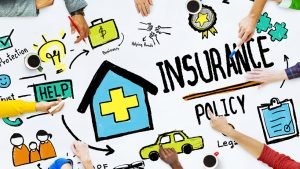 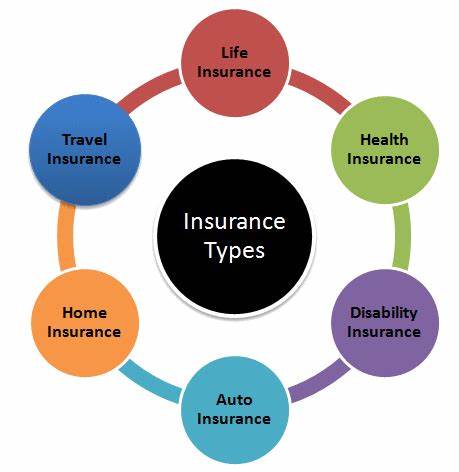 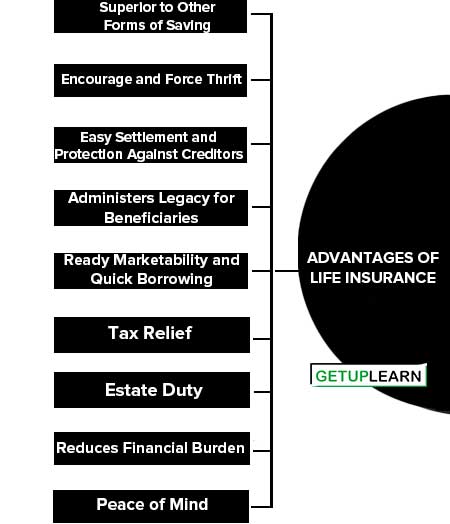 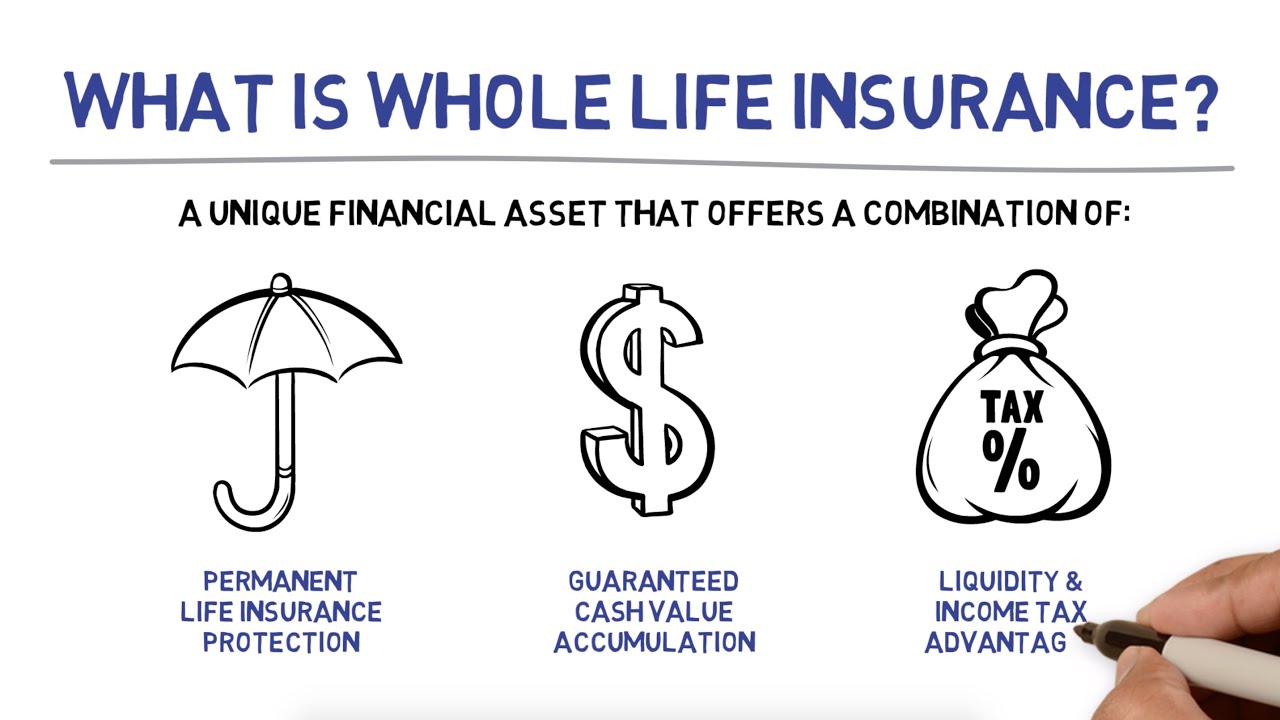 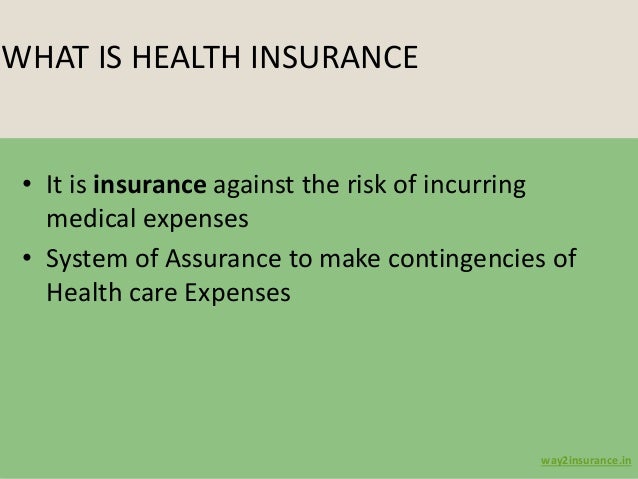 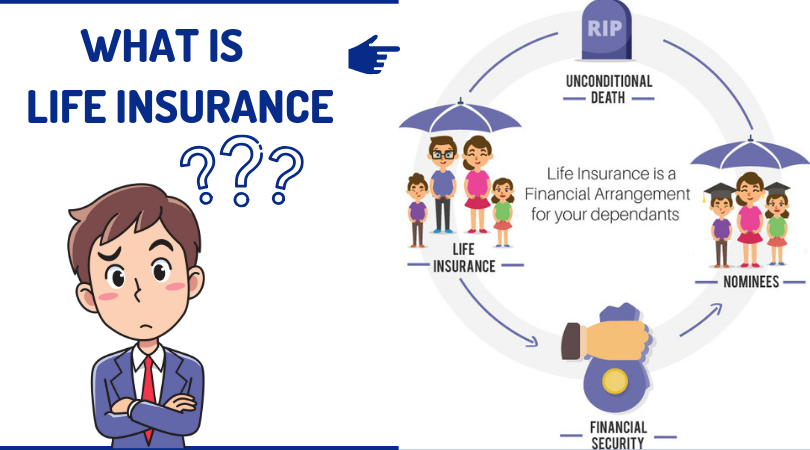 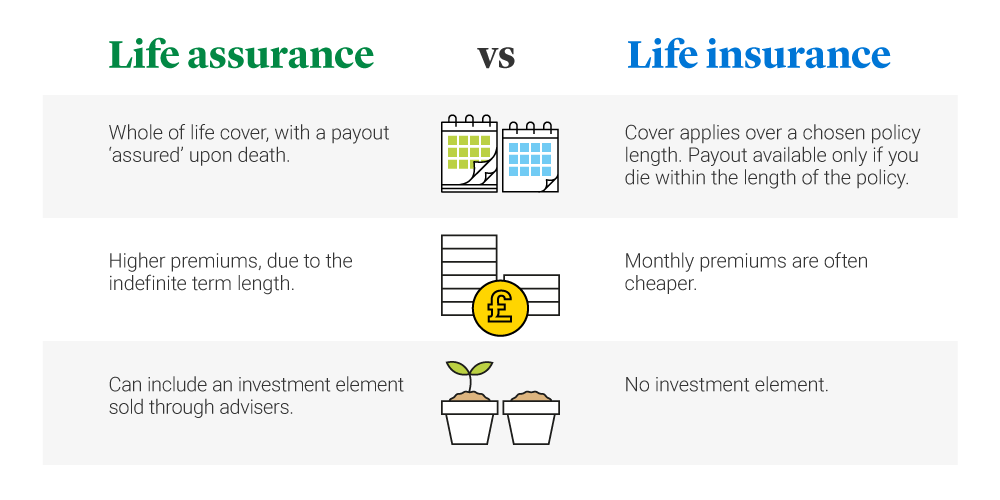 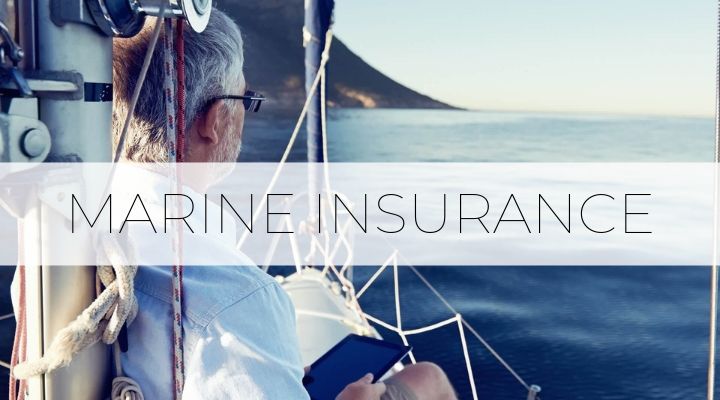 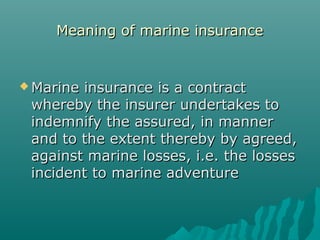 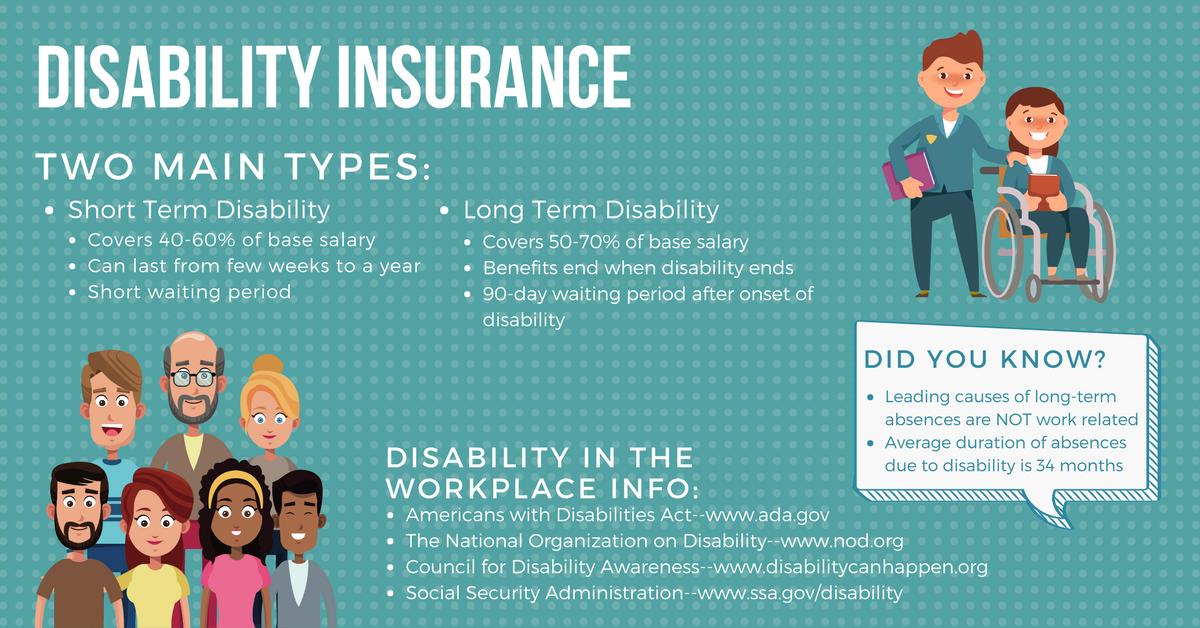 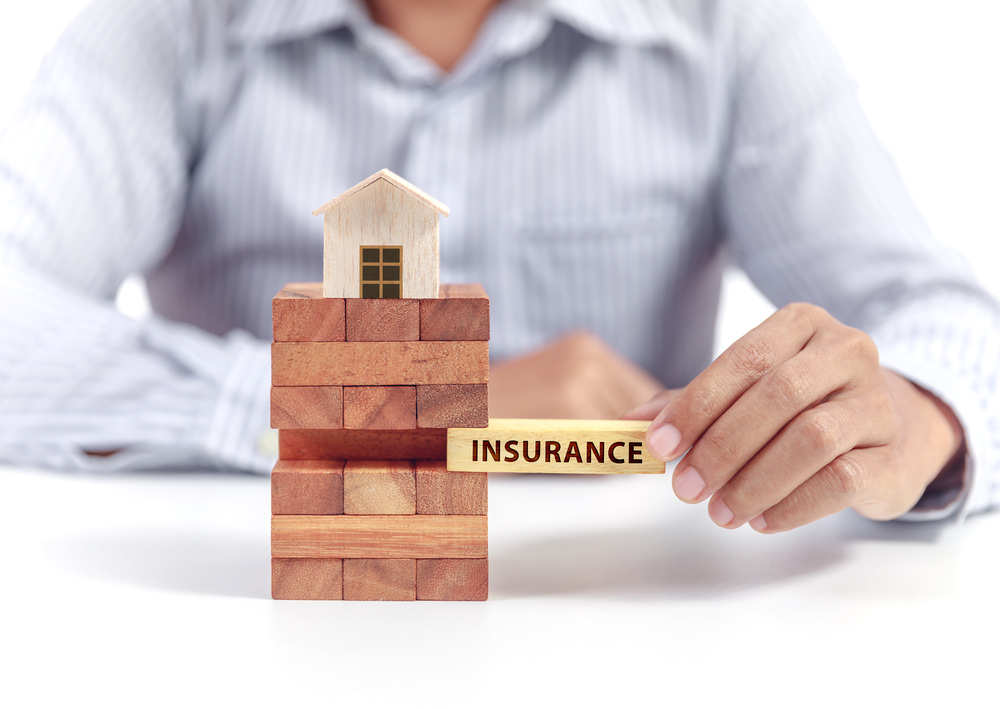 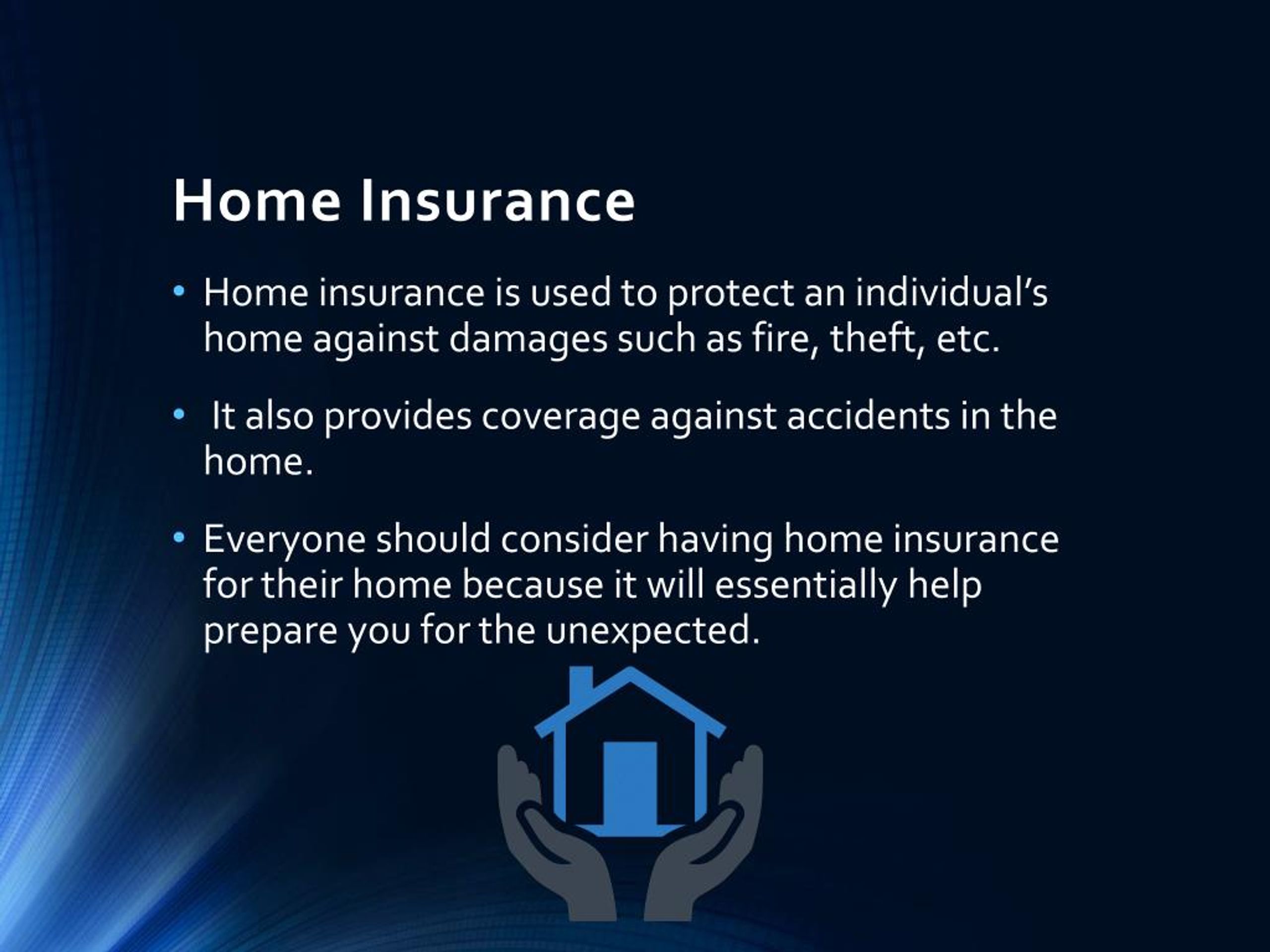 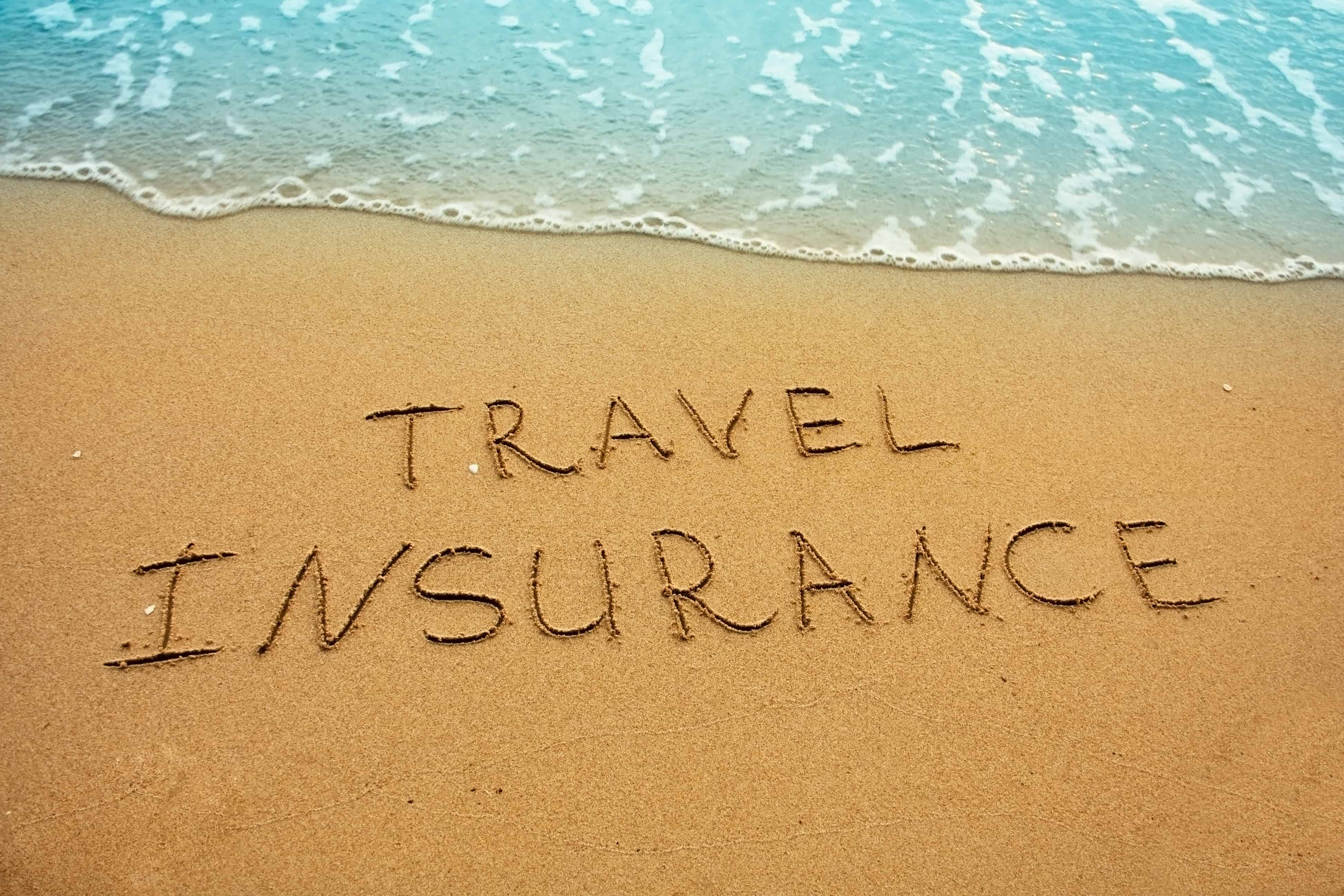 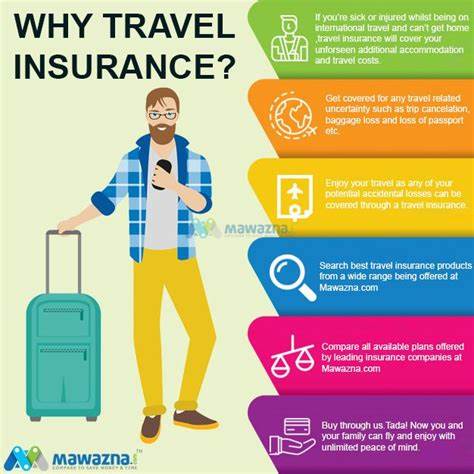 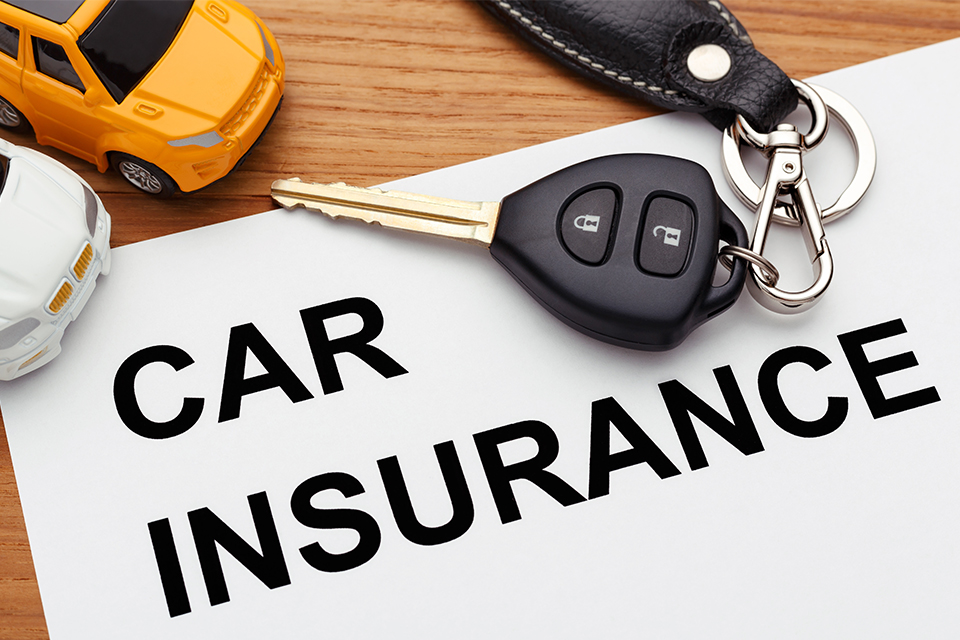 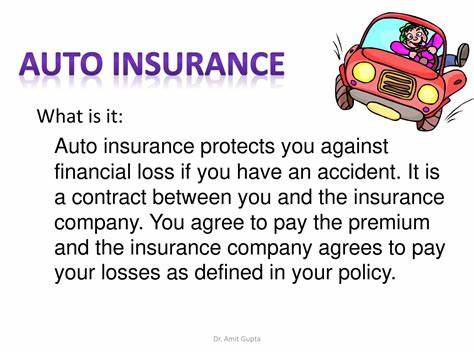 THANK YOU
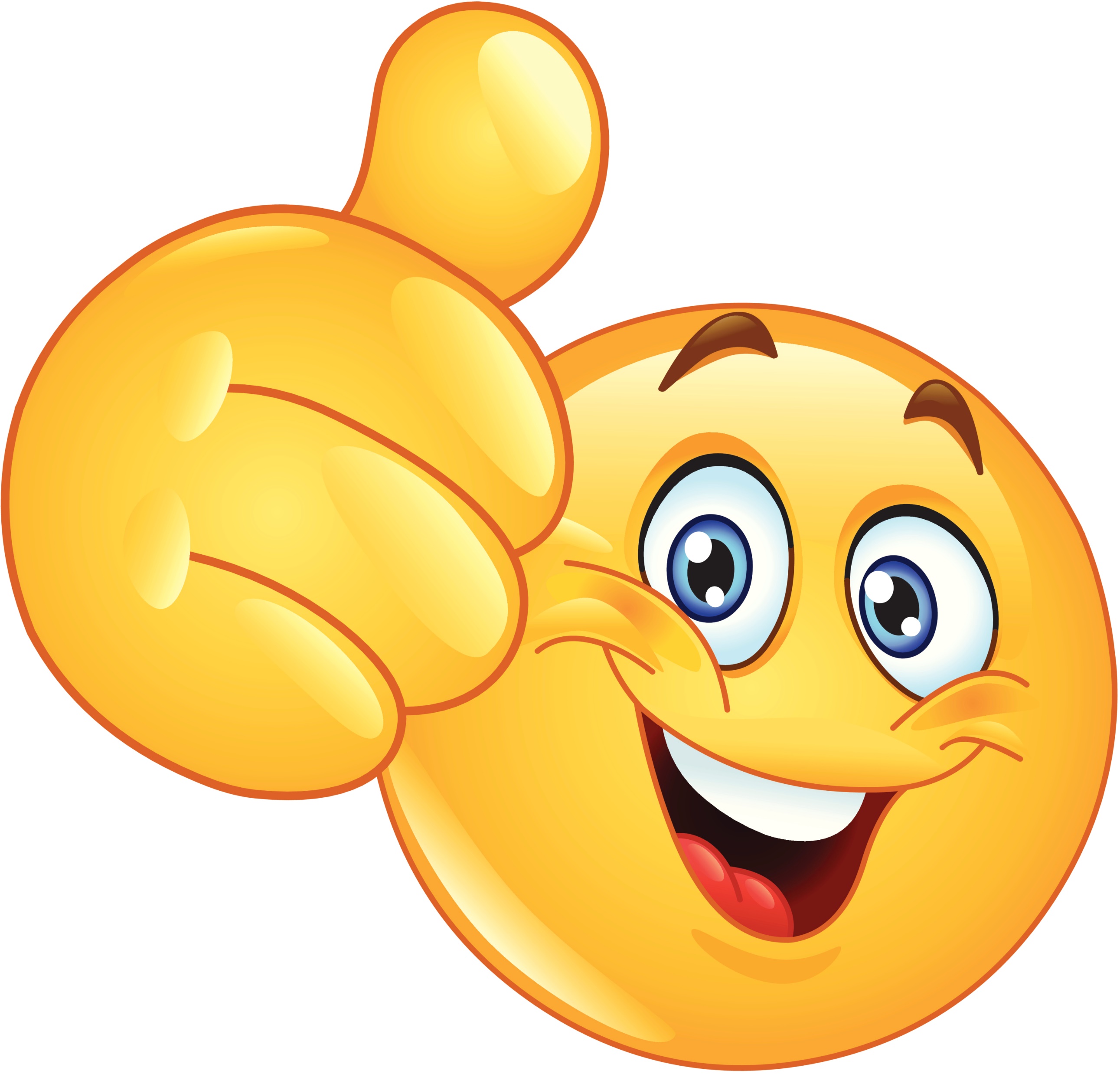